DELO NA POLJU
Na podeželju so se večinoma ukvarjali s kmetijstvom.Družine so bile velike.
Delo je potekalo ROČNO 
              (ni bilo strojev)

   Vaščani so si:
 med seboj pomagali pri opravilih,
 izposojali so si orodje in domače živali.
BRANA – z njo so rahljali zemljo
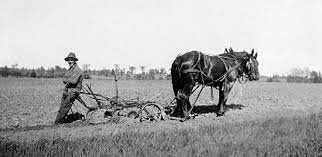 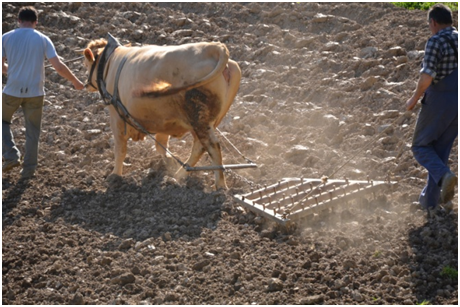 PLUG – z njim orali,                                vpregli vole ali konje
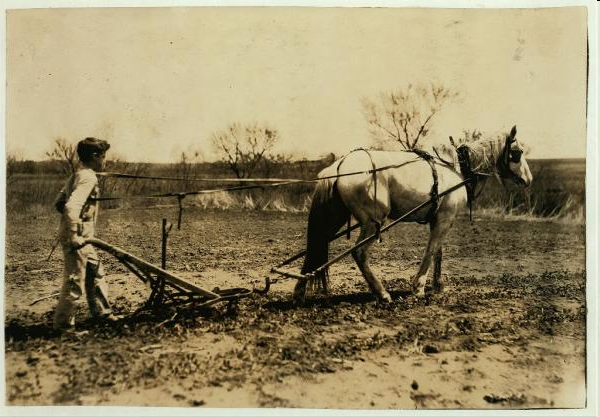 SRP – z njim poželi žito
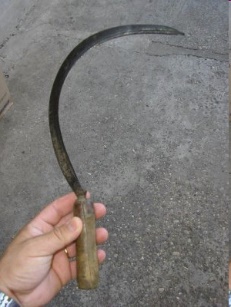 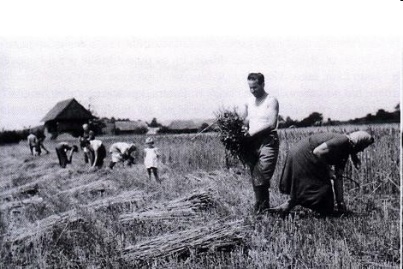 CEPEC – leseno orodje, s katerim so moški           omlatili žitno klasje (ločili zrnje od slame)
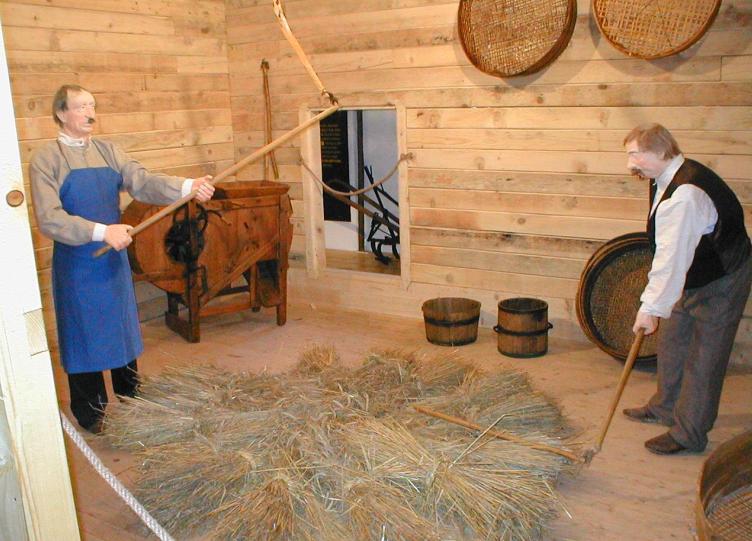 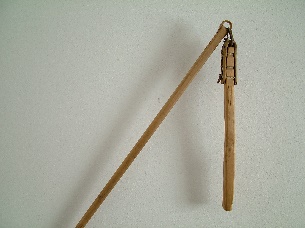 MOTIKA – okopavali zemljo
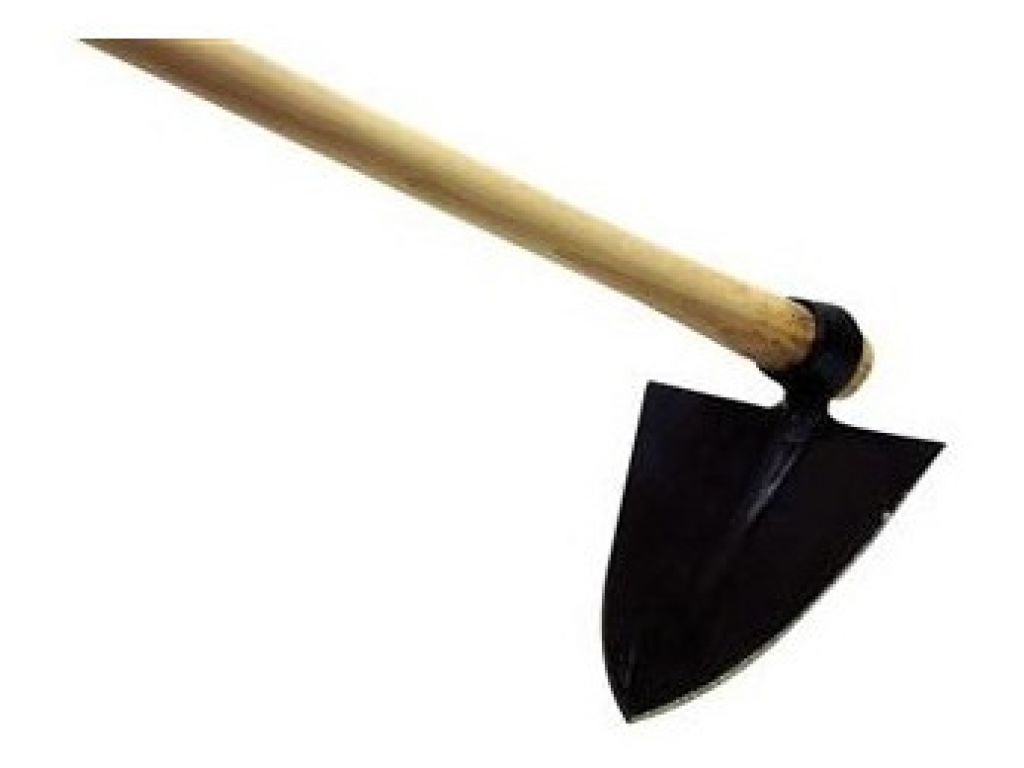 KOSA – kosili travo, žito
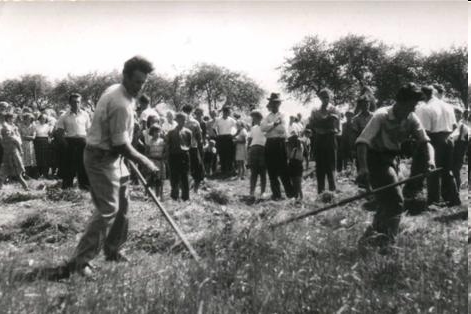 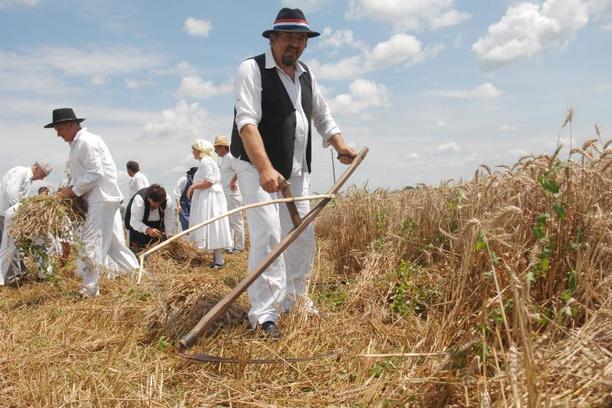 Seno so spravili v kopice in ga nato                           naložili na voz.
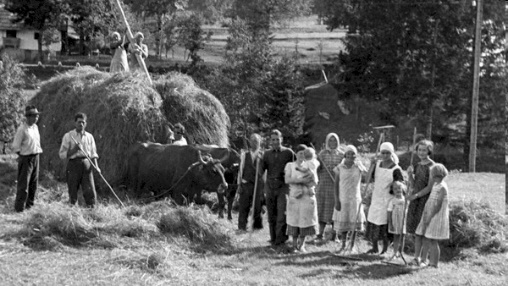 VOZ – vozili pridelke z njive in seno
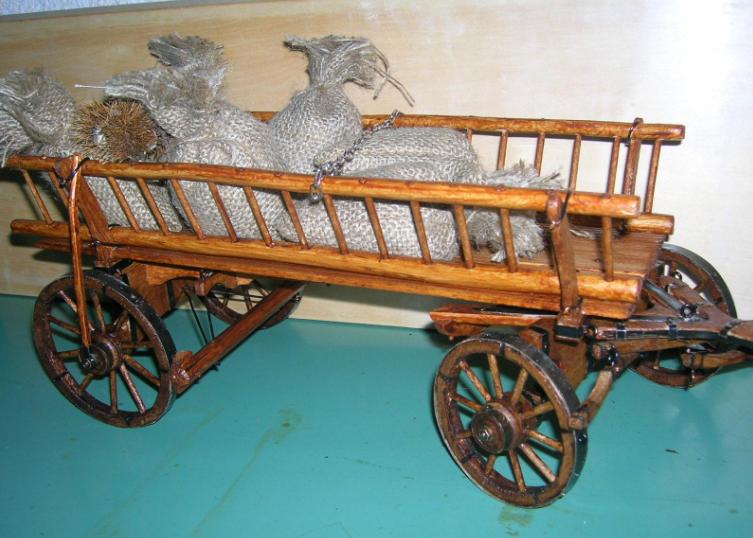 MOLZLI ročno        Doma so sami izdelovali maslo, skuto, kislo mleko…
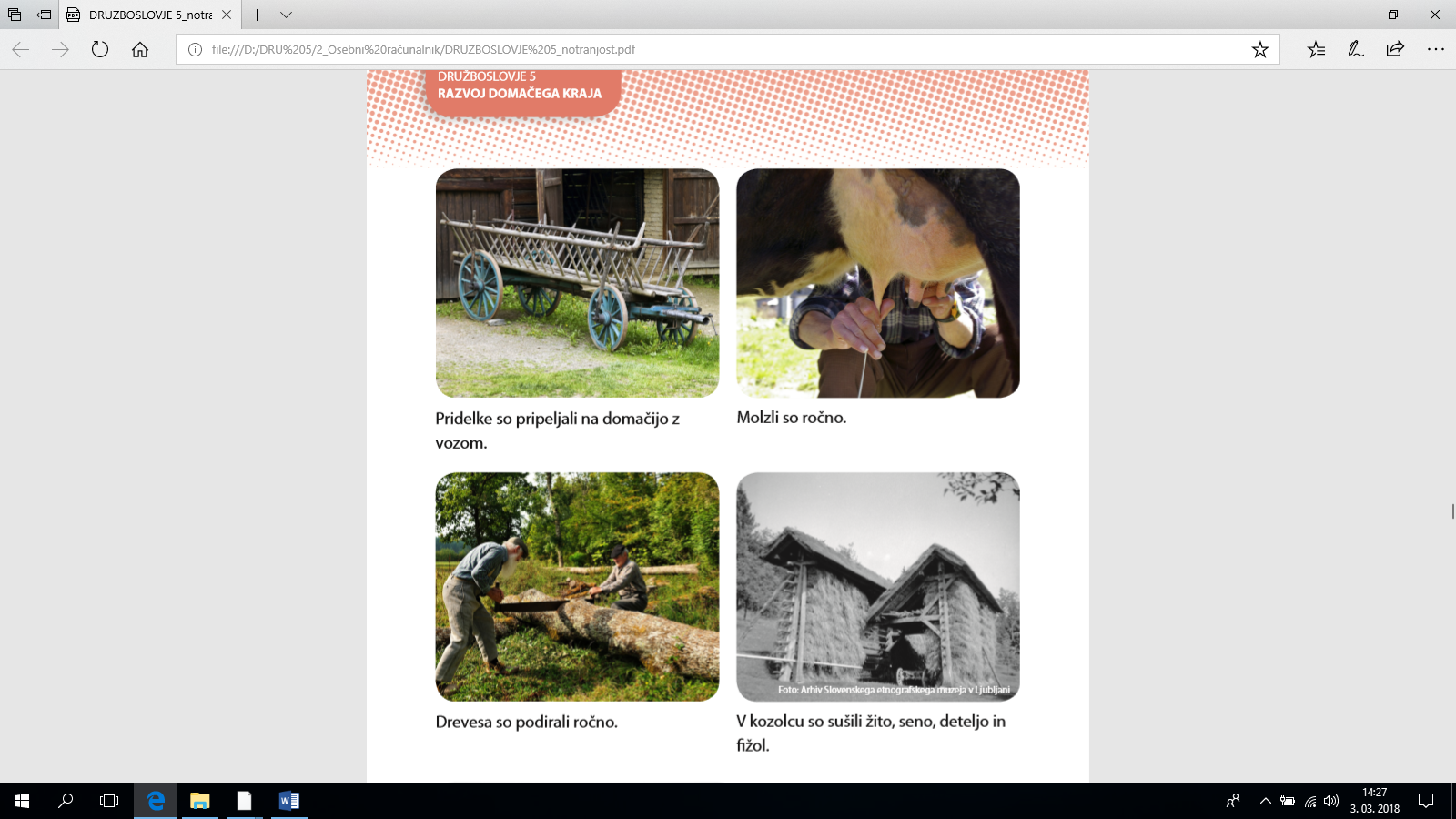 ŽAGALI z ročnimi žagami
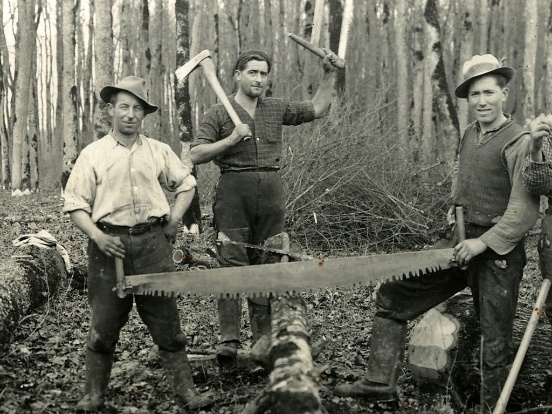 KOZOLEC – sušili žito, seno, deteljo, fižol
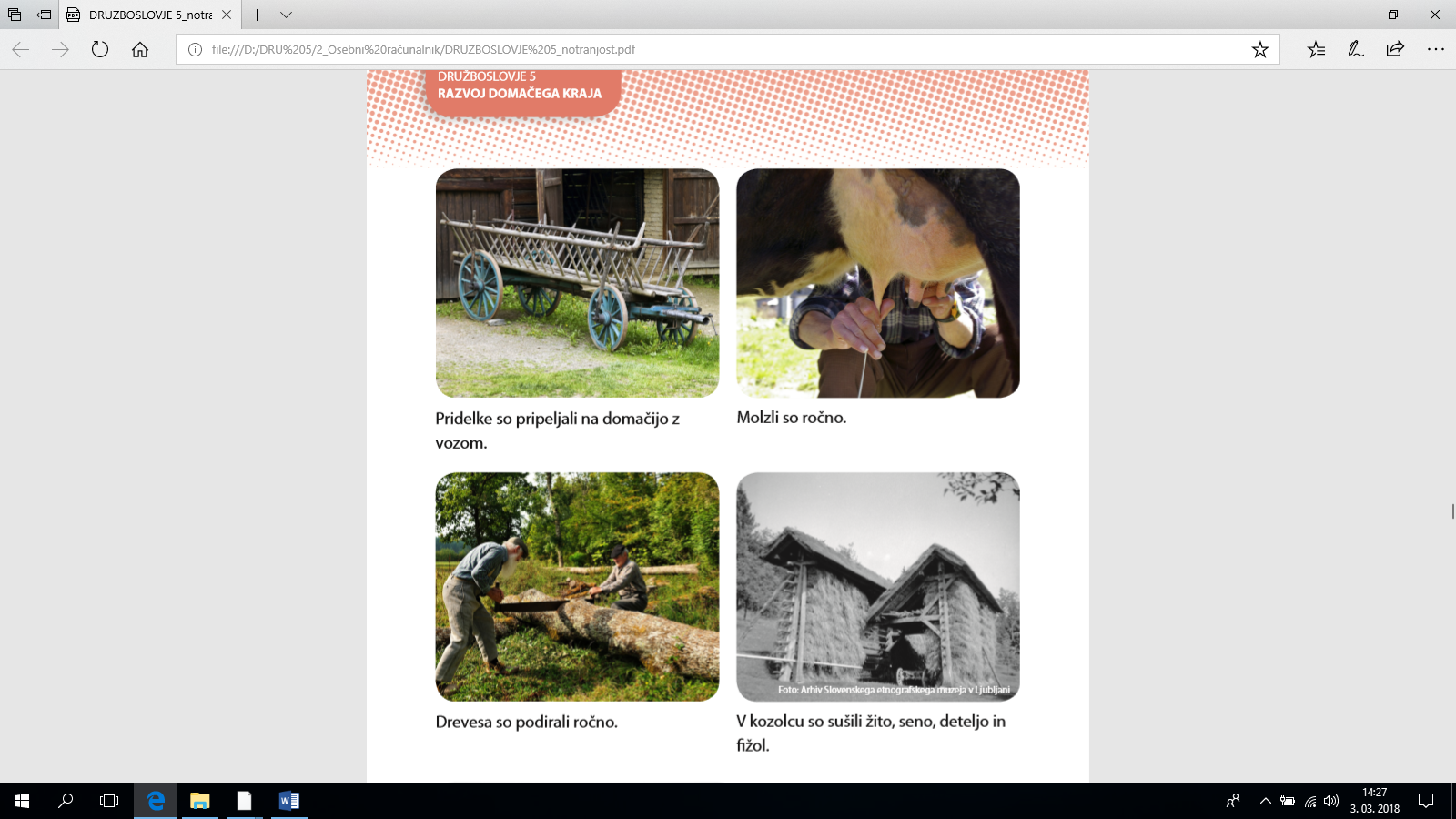 ROBKANJE KORUZE
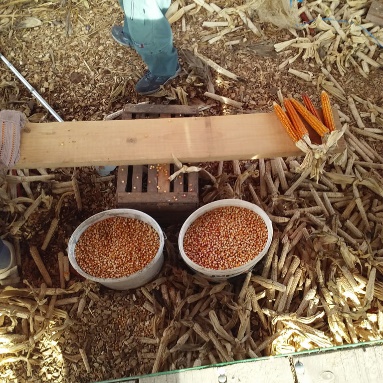 POTUJOČI BRUSAČI – brusili nože, škarje,                                                     popravljali dežnike
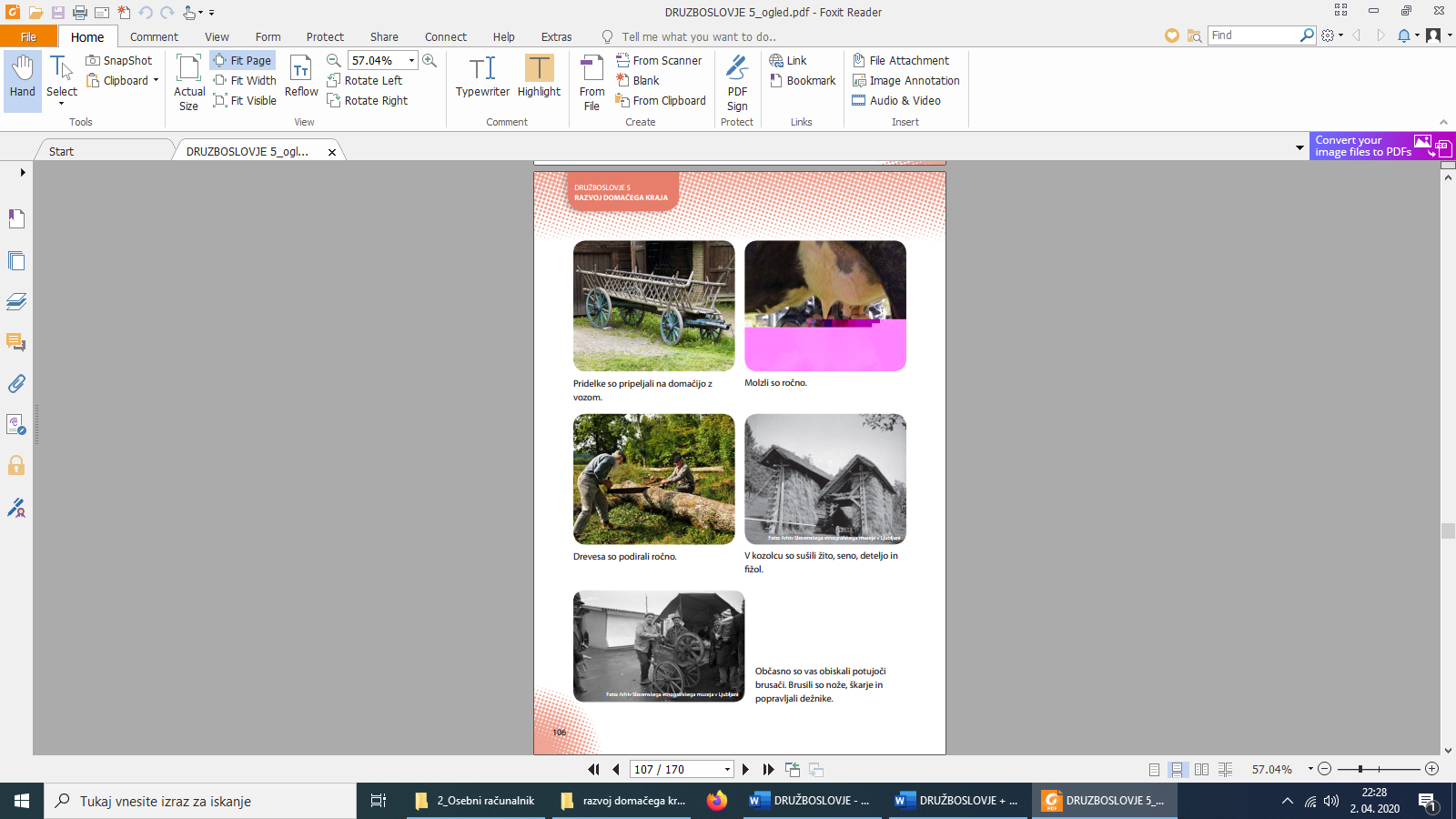 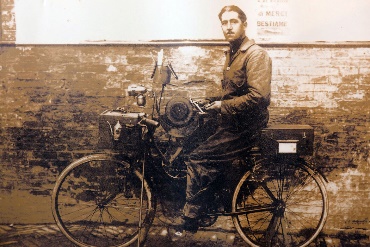